Как человек появился на Земле?
Древнейший человек.
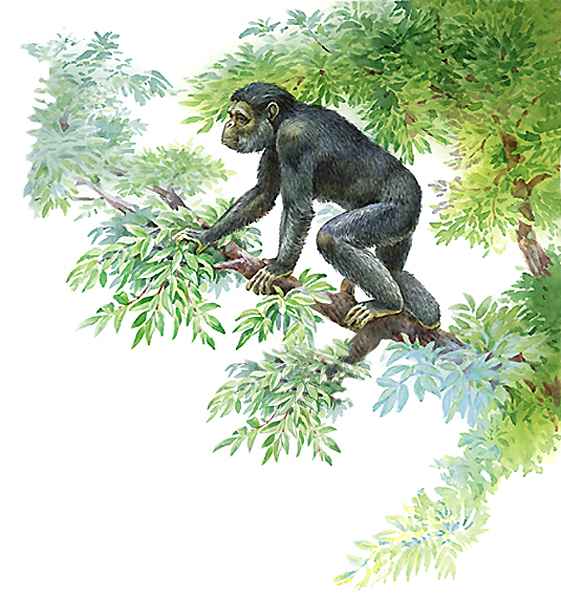 Учёные считают первым человекообразным существом был дриопитек («древесная обезьяна») .Они появились в Африке около 25 млн. лет назад. Затем они проникли на территорию Европы и Азии.
Австралопитек.
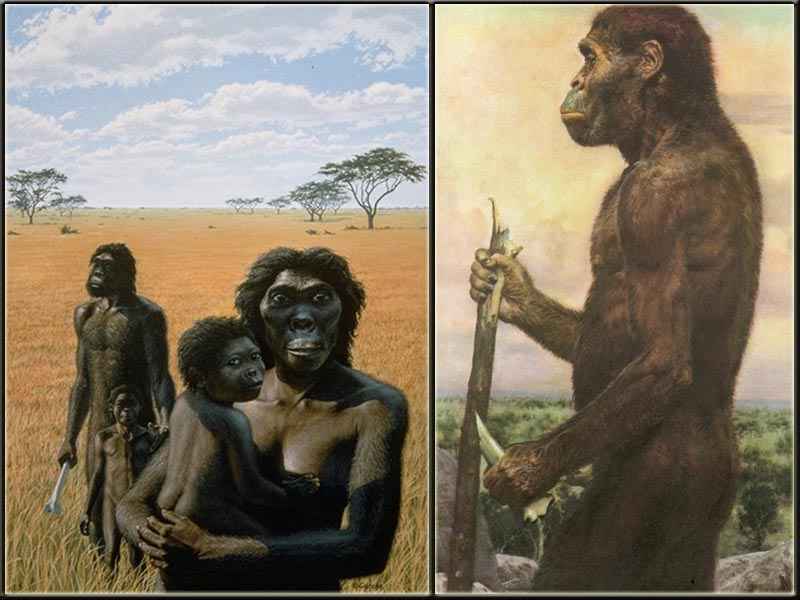 Примерно 3 млн. лет назад некоторые дриопитеки спустились с деревьев и стали жить на земле. Для того чтобы лучше видеть в высокой траве, они стали передвигаться на двух ногах. Так возникли австралопитеки(«Южные обезьяны»). Такое название они получили из-за того что их первые останки нашли на юге Африки.
Человек умелый.
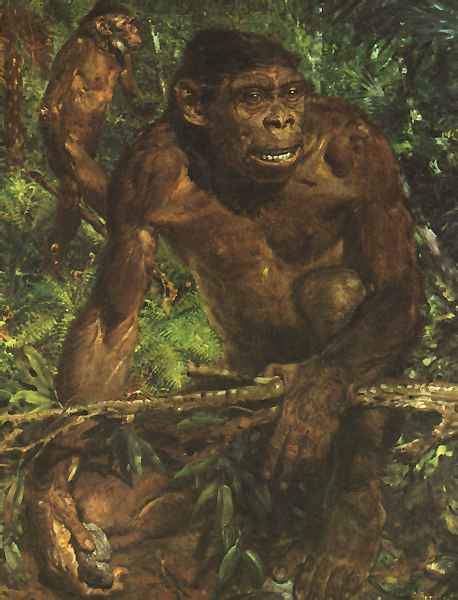 Первым представителем людей был человек умелый, появившийся около 2 млн. лет  назад. В отличии от австралопитеков, он мог не только использовать различные орудия но и изготавливать их. Это были молотки, скребки, рубила, а также «инструменты» для изготовления новых орудий.
Питекантроп или человек прямоходящий
Спустя 25 тыс. лет появился человек прямоходящий или питекантроп. Он был выше и сильнее своих предков. Питекантропы изготовляли не только орудия труда, но и оружие. Для приготовления пищи  они использовали огонь. Питекантропы жили небольшими группами (30-35 человек) Возможно они обладали примитивной речью. Из-за того что Африка соединялась с  Евразией,                                   они расселились почти  по всему  
    миру.
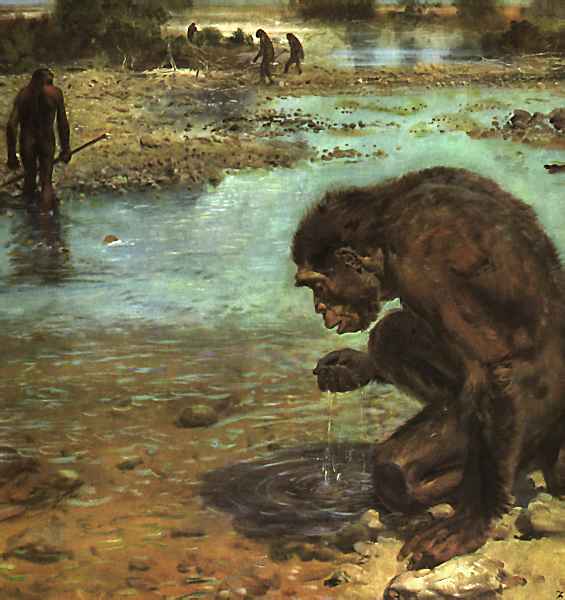 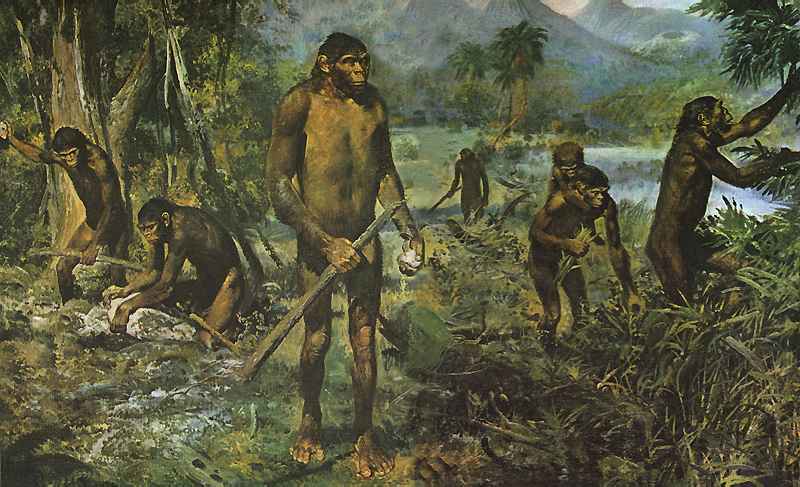 Первый представитель человека разумного.
Примерно 70 тыс. лет назад в Европе появился первый представитель человека разумного- неандерталец. По сравнению со своими предками он был рослым, со значительно  более развитым головным мозгом. Своё название он получил по реке Неандерталец в Германии. На берегах которой впервые нашли его останки.
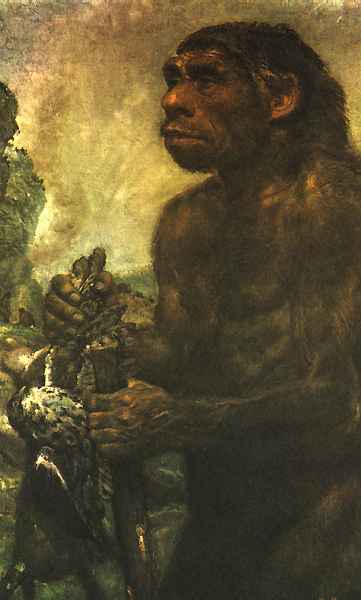 Жилище неандертальцев.
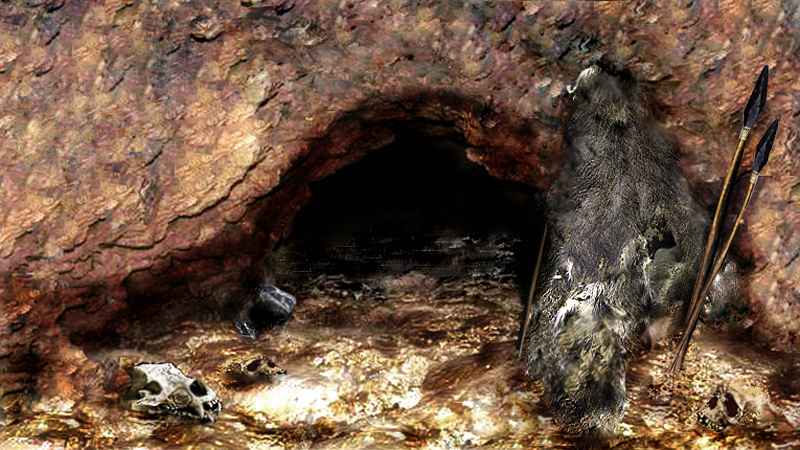 Неандертальцы населяли Европу в один из самых суровых периодов – во время последнего оледенения. Поэтому они шили одежду из звериных шкур. Они спасались от холодов в пещерах, или в сделанных из шкур убитых зверей жилищах.
Охота неандертальцев.
Неандертальцы охотились на живущих в то время в Европе северных оленей, мамонтов, шерстистых носорогов, и пещерных медведей. Одолеть таких зверей в одиночку было очень трудно ,поэтому на охоту они отправлялись большими группами. Обладая развитой речью, они умело координировали свои действия.
Оружие неандертальцев.
Неандертальцы изготавливали каменные орудия труда и оружие- скребки и пилки, остроконечники и ножи, а также деревянные копья.
Стоянка неандертальца.
Неандертальцы умели строить жилища. В качестве строительного материала использовались камни и кости убитых животных , поверх которых клались шкуры. Внутри или рядом с жилищем горел огонь, который неандертальцы не только умели поддерживать, но и добывать.
Захоронения неандертальцев.
Есть все основания полагать, что у неандертальцев были зачатки религиозной культуры. Они верили в загробную жизнь и торжественно погребали своих умерших собратьев.
Кроманьонец.
Человек современного мира появился около 30 тыс. лет назад. Впервые его останки нашли в гроте Кро-Маньон во Франции. По этому его назвали кроманьонец. По сравнению с неандертальцем, которого он заменил, кроманьонец был более рослым и у него был лучше развит головной мозг.
Жилище кроманьонца.
Кроманьонцы нередко поселялись в пещерах. Однако чаще они строили жилища самостоятельно, используя для этого кости и шкуры убитых на охоте животных.
Охота  кроманьонцев.
Охотясь, кроманьонцы использовали не только преследование зверей, но и загон в сложно устроенные ловушки. Попавших в них крупных животных без труда добивали. Это упрощало охоту, а риск значительно уменьшался.
Орудия кроманьонцы.
В отличии от остальных древних людей, кроманьонцы умели делать орудия не только из камня, но и из рога и кости. Их оружие было снабжено каменными или костяными наконечниками.
Захоронение кроманьонцев.
У кроманьонцев окончательно сложились культовые обряды. Захоронение умерших или погибших сородичей приобрело черты определённого ритуала. Об этом свидетельствуют всевозможные украшения, встречающиеся в их захоронениях.
Наскальная живопись.
Кроманьонцы были искусными художниками. Стены их пещер покрывали удивительно точные рисунки разнообразных животных и сцен охоты на них.
Украшения.
Кроманьонцы делали различные украшения из дерева, камня, костей и зубов животных и раковин моллюсков. Чаще всего это были различные ожерелья или подвески.
Фигурки кроманьонцев.
Кроманьонцы были первыми среди людей, освоившими резьбу по дереву, камню и кости. До нас дошли те удивительные фигурки, которые вырезали древние мастера, сидя длинными вечерами  у костра после удачной охоты.
Результат эволюции.
Головной мозг человека развит значительно сильнее по сравнению с головным мозгом человекообразных обезьян. Это объясняется тем, что у людей более сложная нервная деятельность и развита речь.
В отличии от своих предков, человек передвигается на двух ногах. Это в первую очередь отразилось на его скелете. Грудная клетка стала более плоской, а не использующиеся для передвижения по веткам руки стали значительно короче. Появившиеся  изгибы позвоночника и сводчатая стопа обеспечивали амортизацию при передвижению.
Если сравнить объём головного мозга различных видов рода человека, можно заметить, что самым маленьким он был у человека умелого, а самым большим -у кроманьонца.
Летопись человека
Человек будущего.
Трудно сказать, каким будет человек спустя 10 тыс. лет. Если сохранятся те же закономерности развития, то, скорее всего, его рост увеличится, череп станет крупнее, нижняя челюсть – меньше, а лицо будет более плоским.